CNKI走进
上海中医药大学
同方知网（北京）技术有限公司
上海分公司
卢娜
目录
重识CNKI
点击添加文本
新平台介绍
助力学习研究
点击添加文本
增值应用
点击添加文本
点击添加文本
P
art
1
中国知网CNKI
1
2
什么是NKI
4
3
2
1
3
4
什么是
CNKI
CNKI
是做什么的
国家知识基础设施（National Knowledge Infrastructure，ＮＫＩ）的概念，由世界银行提出于1998年。
中国知识基础设施工程（China National Knowledge Infrastructure，ＣＮＫＩ），始建于1999年6月，由清华大学、同方股份共同发起。
CNKI能提供什么
期刊、博硕士论文、会议论文、报纸、年鉴、统计数据、工具书、专利、标准……
数字出版、知识服务。
服务个人；服务机构。
知识总库—>行业知识库—>行业知识服务平台。
认识CNKI
法律法规
标准
科技成果
专利
年鉴
会议论文
重要报纸
期刊、博硕士论文
CNKI——不只是期刊和硕博士论文
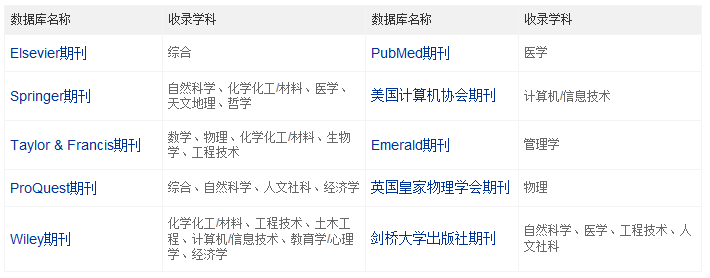 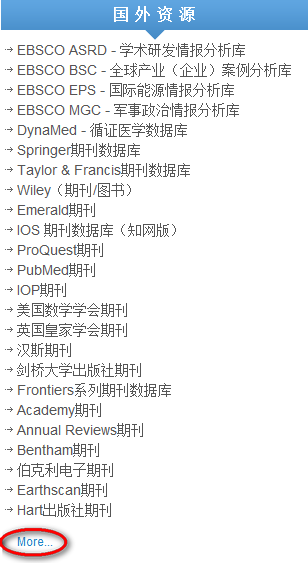 CNKI——不只是中文文献
中国知网（CNKI）通过与国外知名的大型出版社达成战略协议，得到其合法电子资源使用的合法授权。
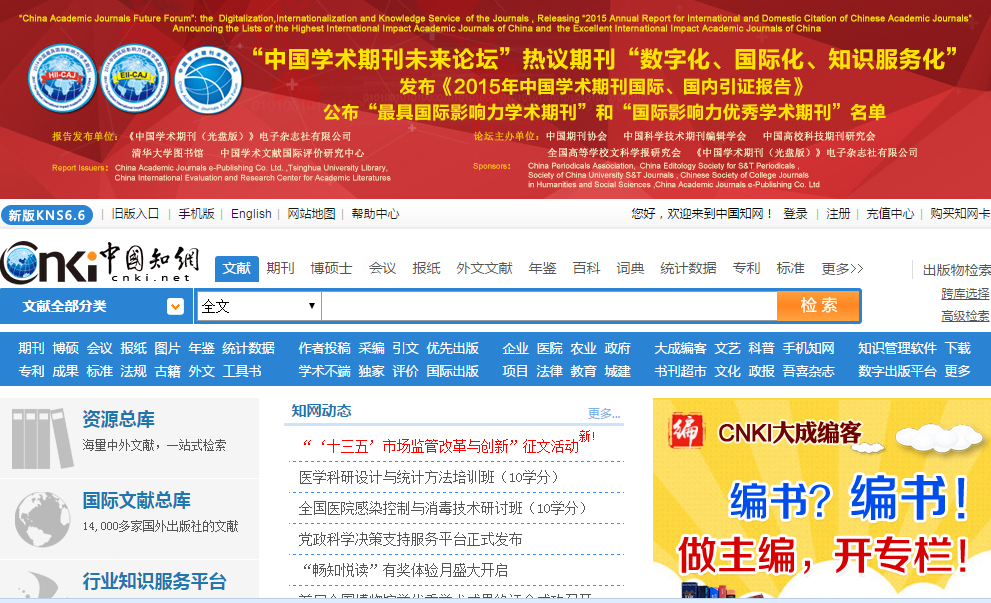 IP
覆盖，直接登录，快速检索
www.cnki.net
P
art
2
CNKI 6.6 平台介绍
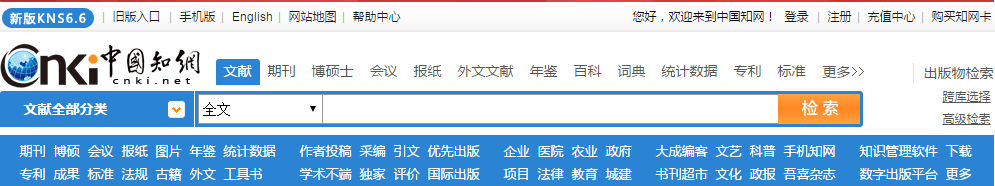 CNKI6.6新平台
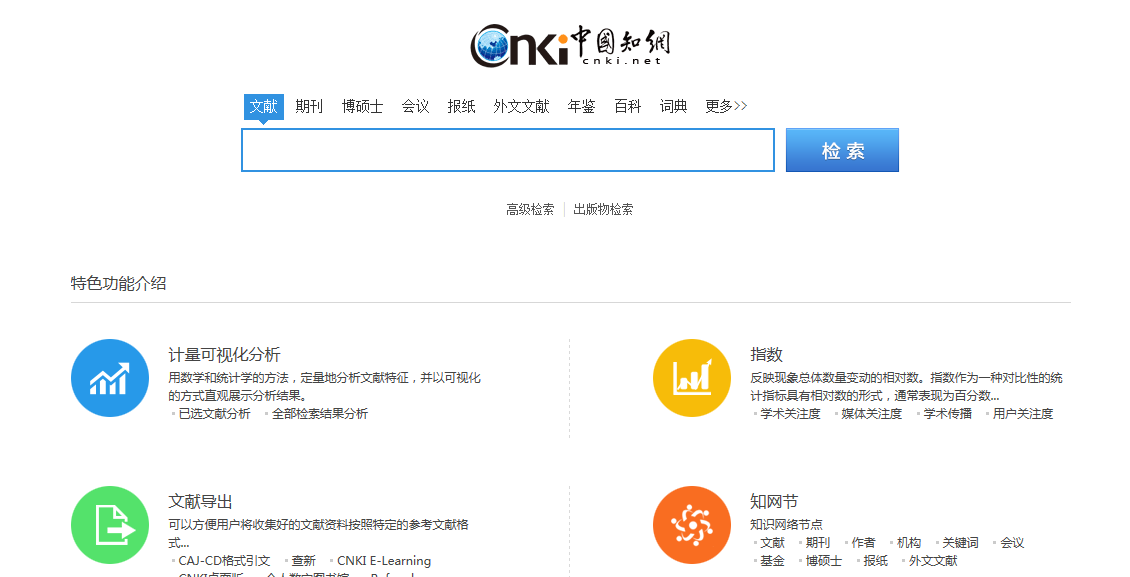 一框式检索
新版功能亮点
以滑膜肉瘤为关键词
在CNKI新平台进行检索
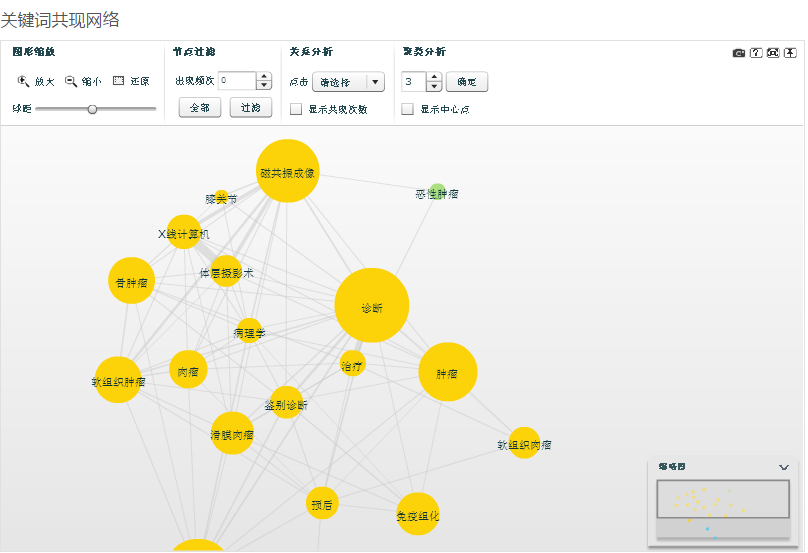 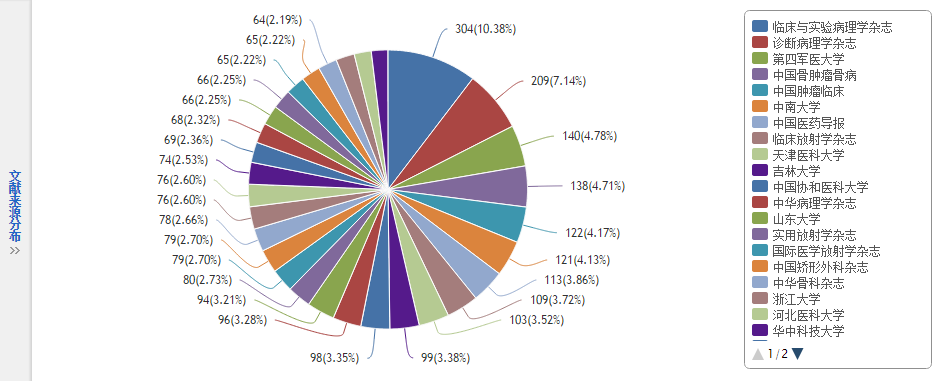 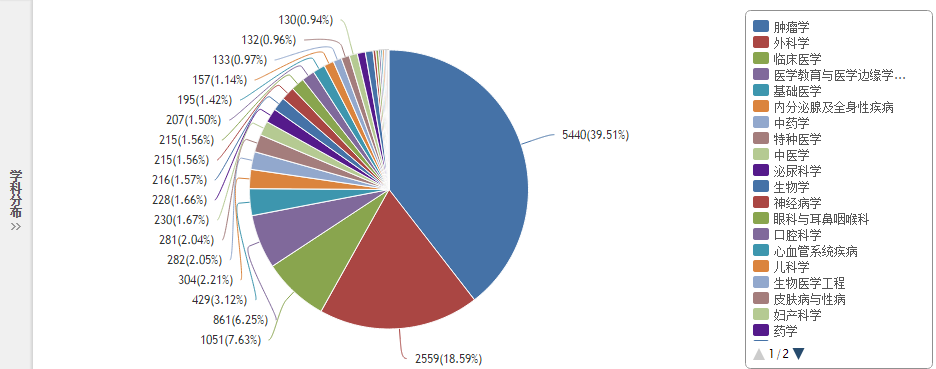 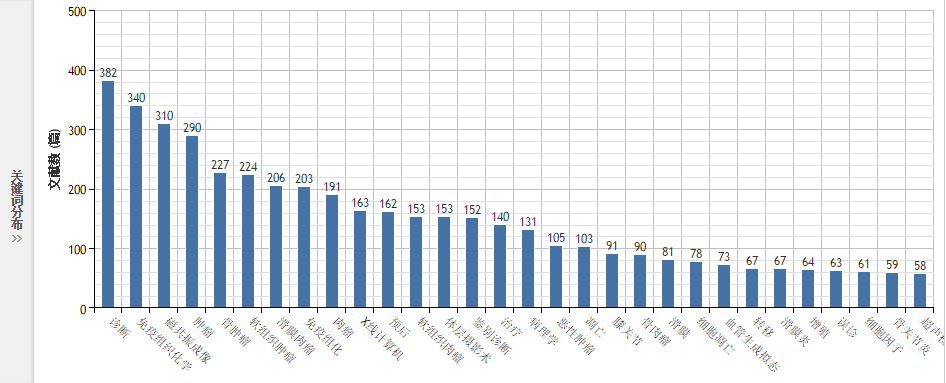 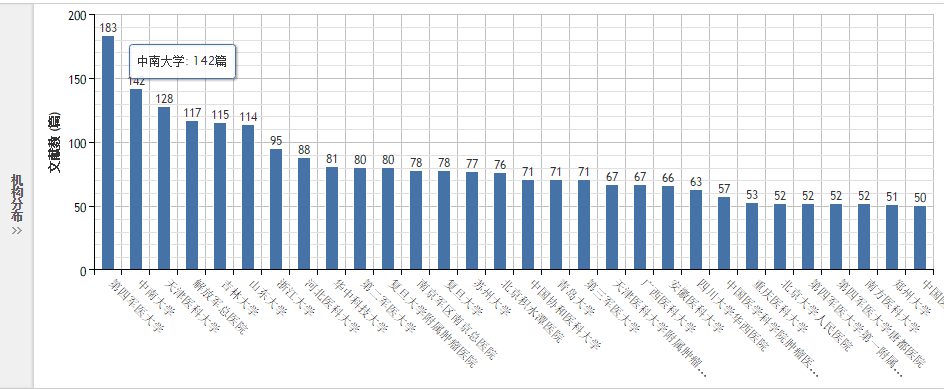 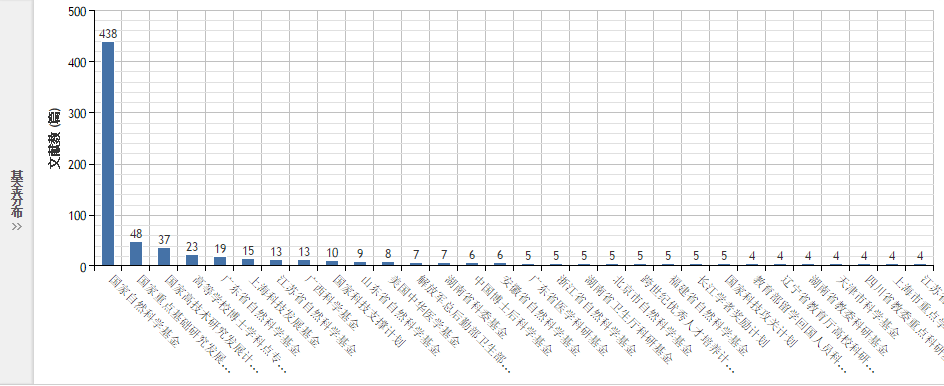 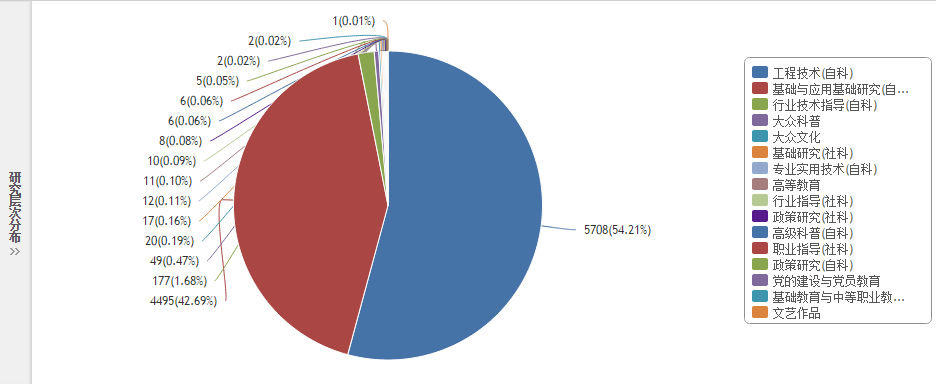 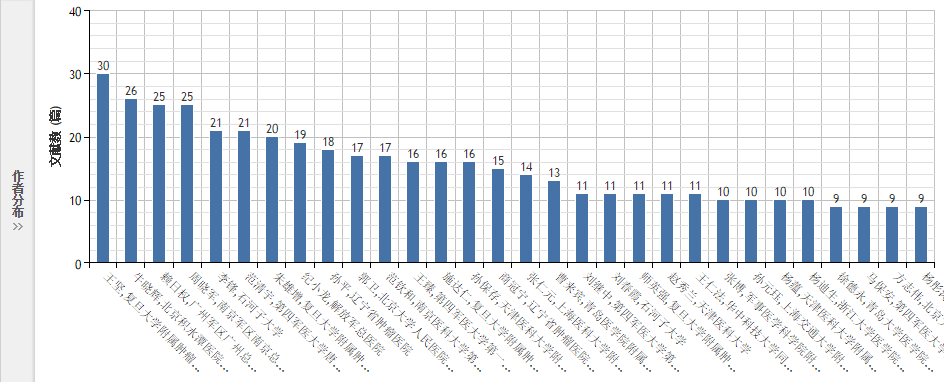 P
art
3
助力学习研究
助力学习研究
科研选题
高效检索
优质文献
引文数据库
助力学习研究
科研选题
点击添加文本
获取
资料
点击添加文本
点击添加文本
点击添加文本
科研选题
科研选题
科研选题
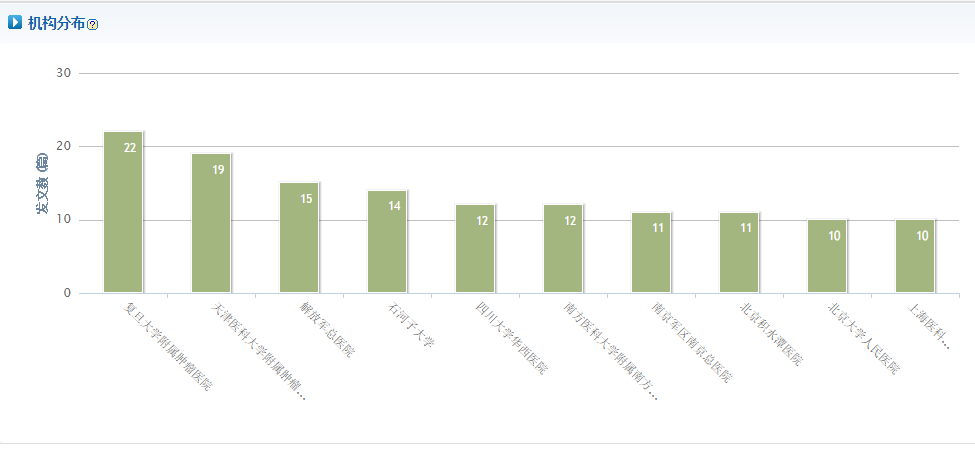 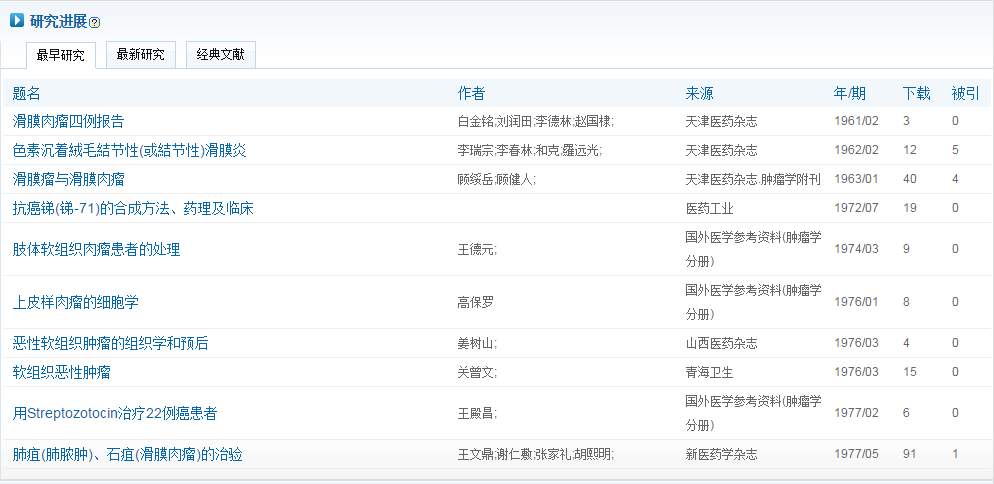 助力学习研究
科研选题
文献筛选
点击添加文本
获取
资料
点击添加文本
点击添加文本
点击添加文本
科研工作需要查什么
*研究成果最新进展
*学科领域内经典文献
*某项先进技术的成果转化
*申请专利时防止重复申请
*实证研究需要大量数据
*偶然遇到的生僻概念
*绘制学术图片时寻找参照
*大量的外文资料扩充视野
             ……
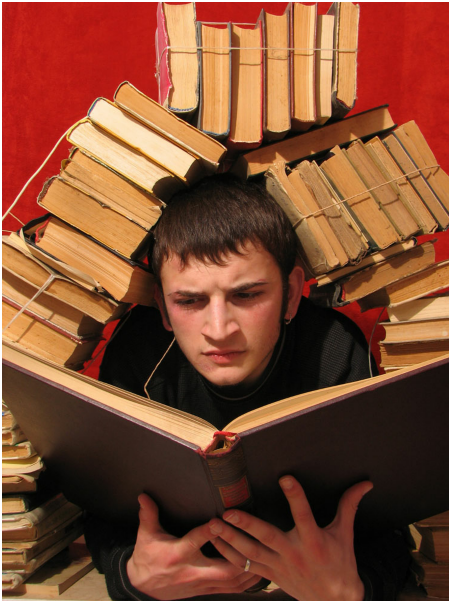 所需资料到哪里查
研究成果最新进展
通俗易懂的文献资料
国情资源、重要事件
申请专利时防止重复申请
实证研究需要大量数据
偶然遇到的生僻概念
绘制学术图片时寻找参照
大量的外文资料扩充视野
—— 期刊、博硕、会议
——报纸
——年鉴
——专利
——统计数据
——工具书
——学术图片
——外文资源
新
方法1
方法2
通过
会议获取
会议最前沿信息
通过
时间排序
定位最新文献
高级检索
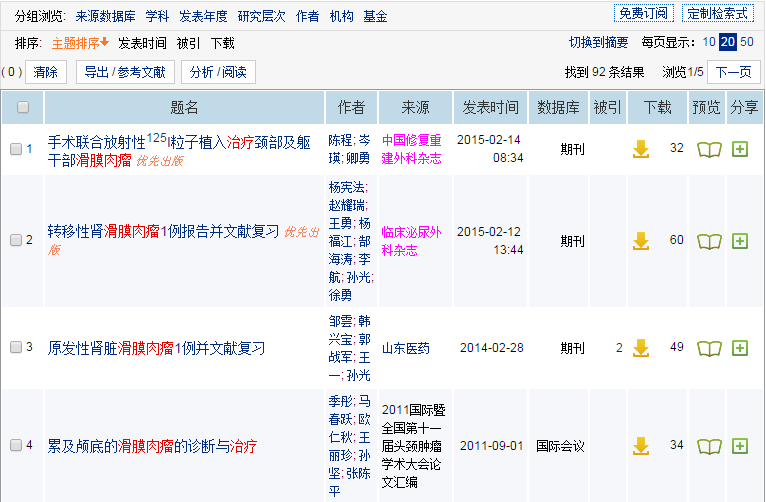 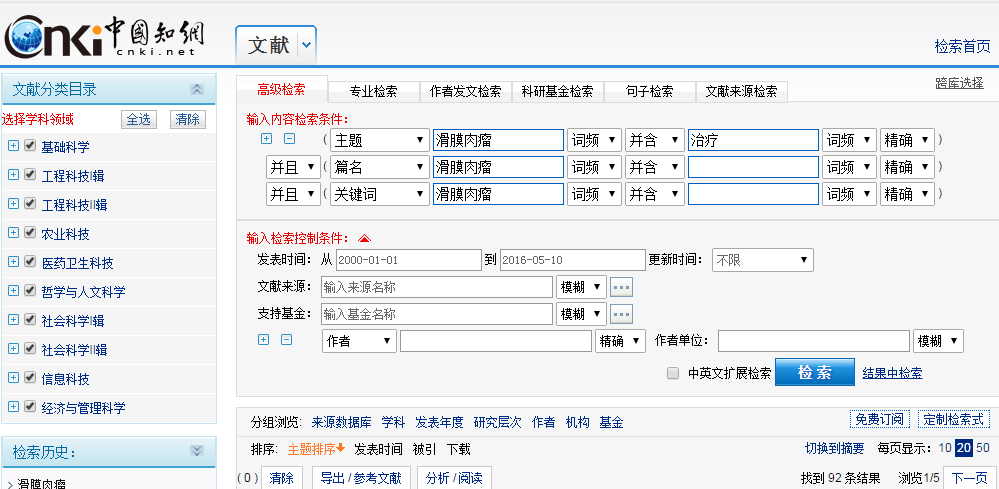 高级检索
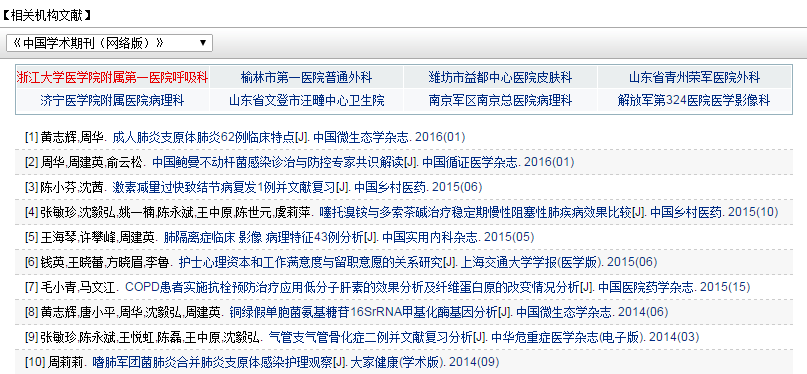 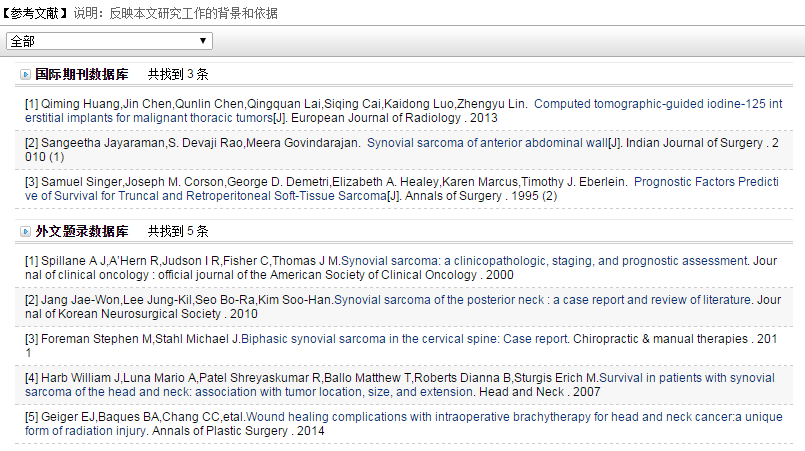 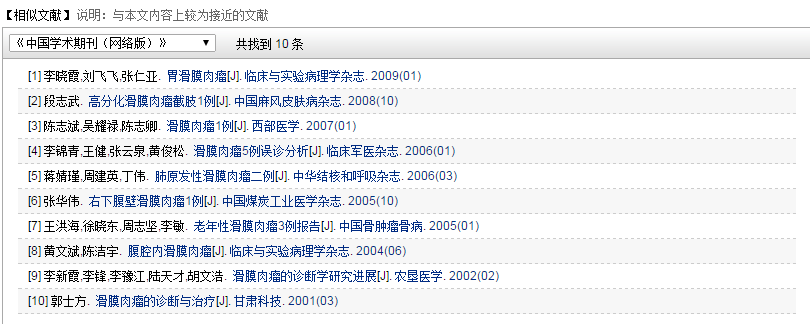 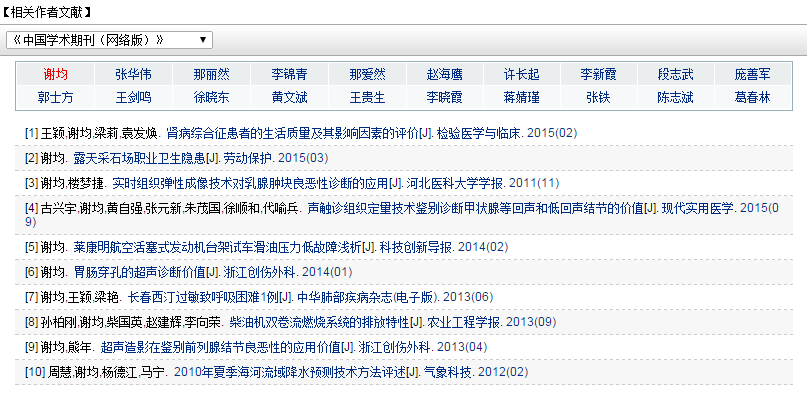 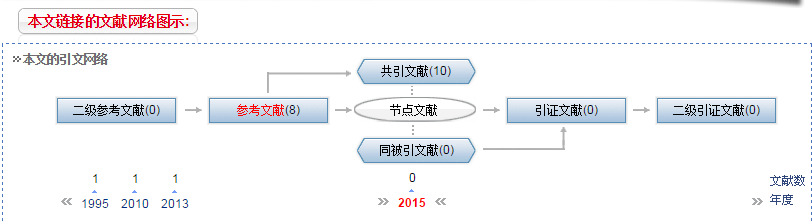 期刊
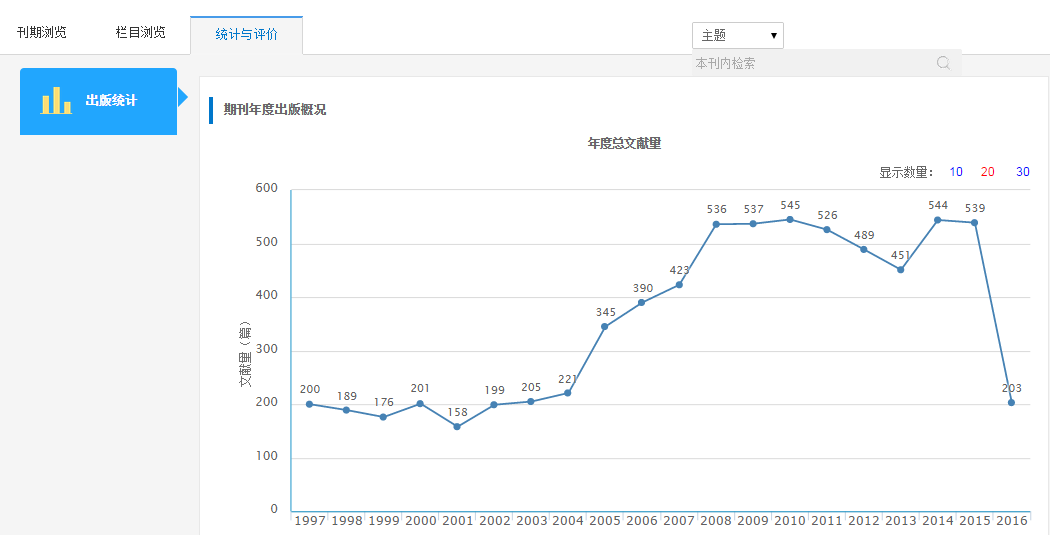 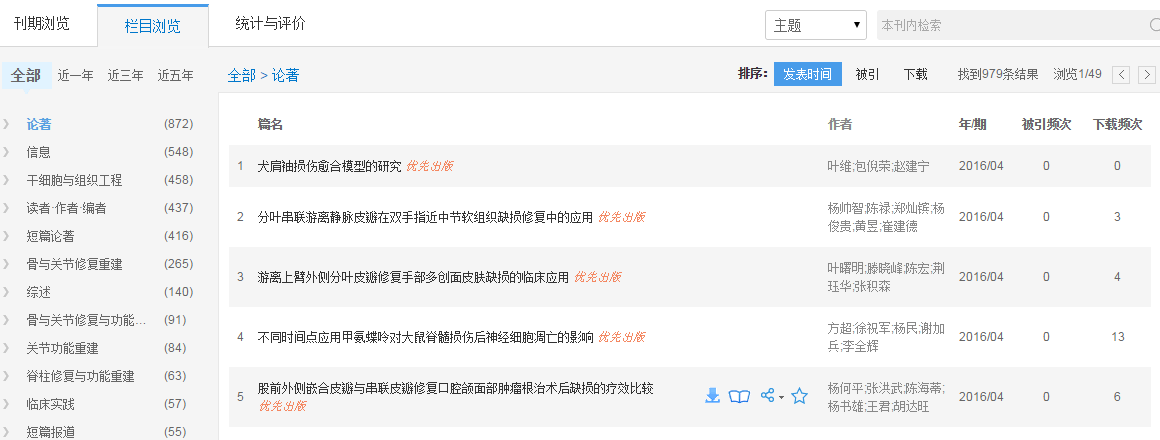 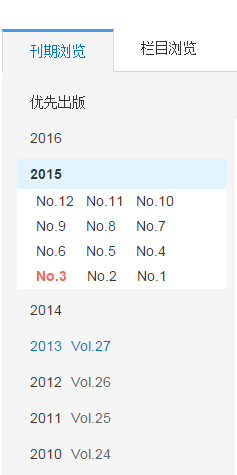 如何获取经典文献
高被引
高下载
经典文献
重要机构
重要基金
重要作者
排序—被引频次排序
排序—下载频次排序
分类浏览—机构—重点机构
分类浏览—作者—重要作者；
分类浏览—基金—重要基金
高被引
重要作者
重要机构
重要基金
引文文献库
“在文献正文、注释或参考文献目录中指明引用文字出处或论证权威性来源的说明。表示对被引用者的尊重和论述的可靠性，同时为进一步阅读、研究提供线索。”


——出典：王绍平,陈兆山,陈钟鸣等编著.《图书情报词典》.上海：汉语大词典出版社.1990.
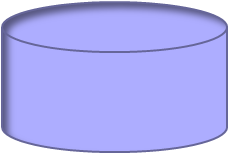 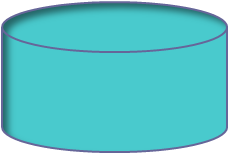 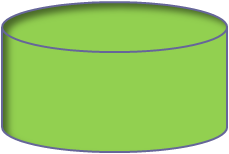 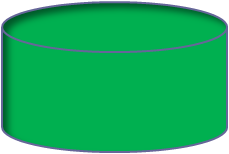 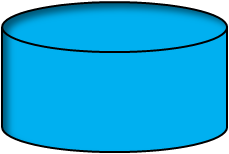 期刊数据库
  参考文献
硕士论文库    参考文献
未入编期刊参考文献
博士论文库
 参考文献
会议论文库参考文献
一、《中国引文引文文献库数据库》
数据来源
依据CNKI收录数据库及部分未收录重要期刊的文后参考文献和文献注释为信息对象建立的、具有特殊检索功能的文献数据库。












数据规模：1.5亿条链接数据，每年新增2000万条
中国引文数据库
中英文参考文献
[Speaker Notes: 各位领导同事上午好，我介绍公司今年上半年新推出的一个产品《中国引文数据库》。引文库数据来源于公司收录的源数据库及部分未收录的重要期刊的中英文参考文献，包括文后参考文献和文献注释。这里之所以强调”文献注释“，主要是社科类文献通常以文献注释的方式来表达参考文献，不规范，CNKI都规范加工并引入引文库。]
一、《中国引文数据库》
一、《中国引文引文文献库数据库》
《引文库》数据特点
多语种：中、英文引文数据，70余个国外著名数据库收录的期刊被引近千万次





多文献类型：八种文献类型引文，包括期刊、图书、学位论文、会议论文、专利、标准、报纸、年鉴等
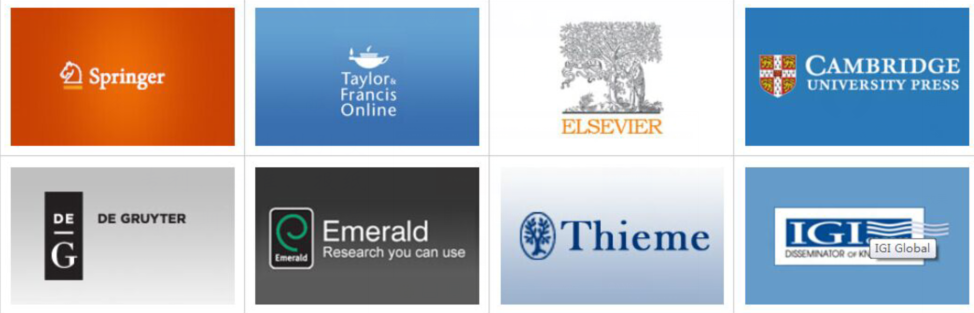 纵  向
了解本校的整体科研情况，为科研管理部门制定科研决策提供辅助信息。
包括发文情况、被引情况、有哪些重点学者、有哪些重点学科等。
横  向
了解同类院校的科研实力，为科研管理部门提供科研决策辅助信息。
包括同类院校的发文情况、被引情况等。
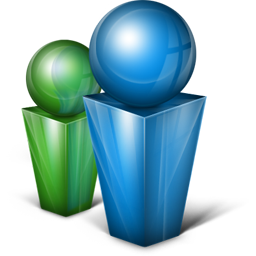 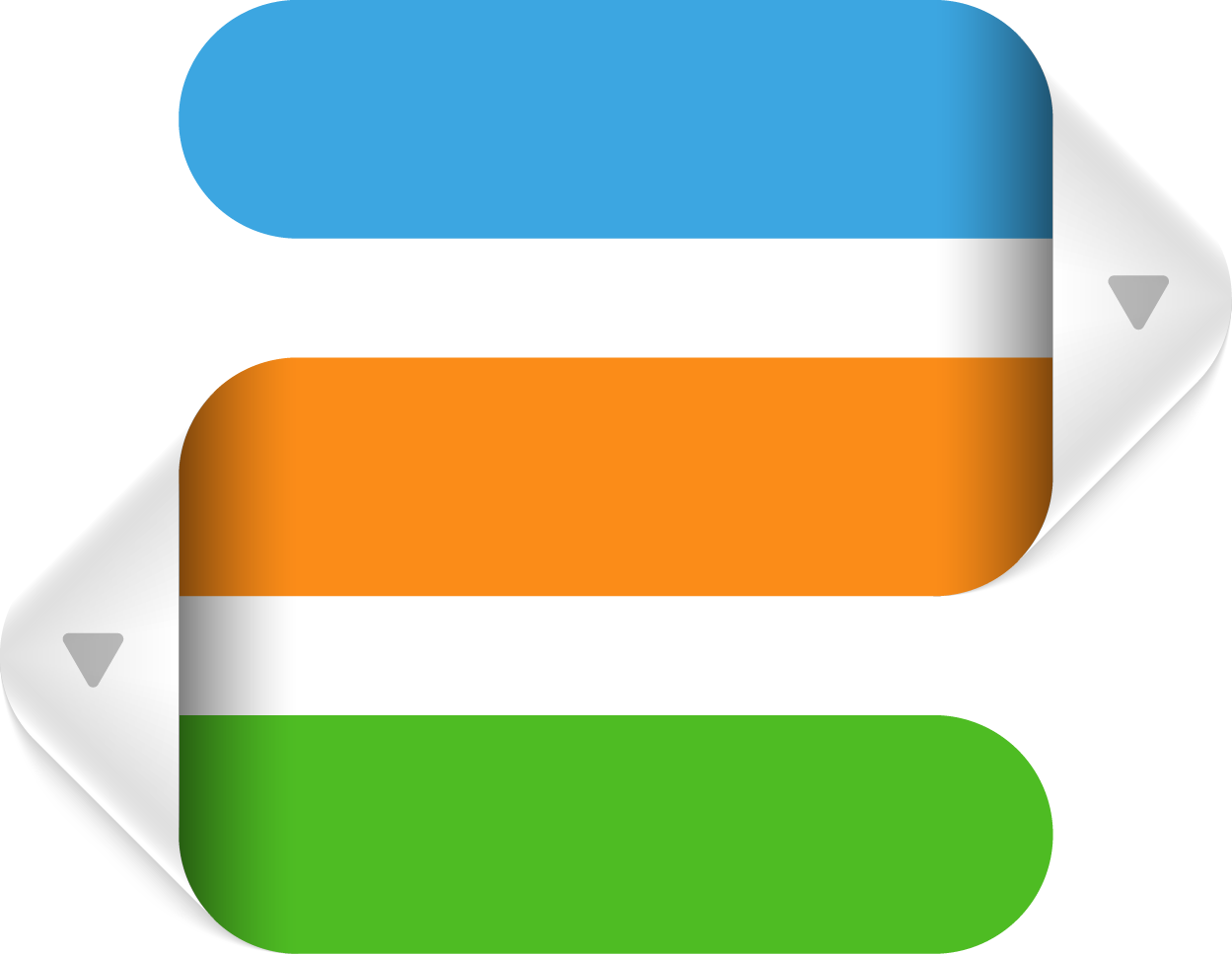 追踪主题引用、
找到最早提出此观点文献
1
缘起
沿着引文网络理顺发展脉络，了解当前发展状况，找到高峰期
发展
热点
2
趋势
分析
依旧研究热点？处于上升期
或下降期？
3
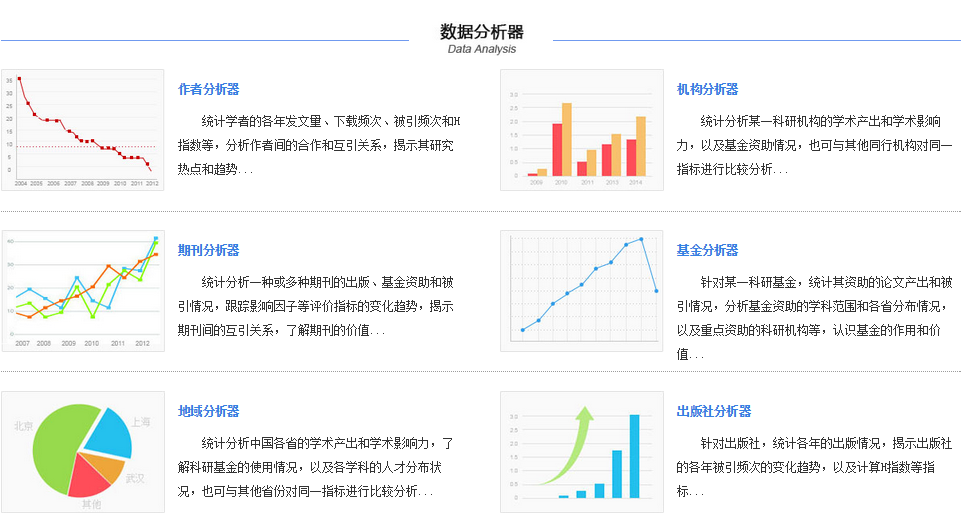 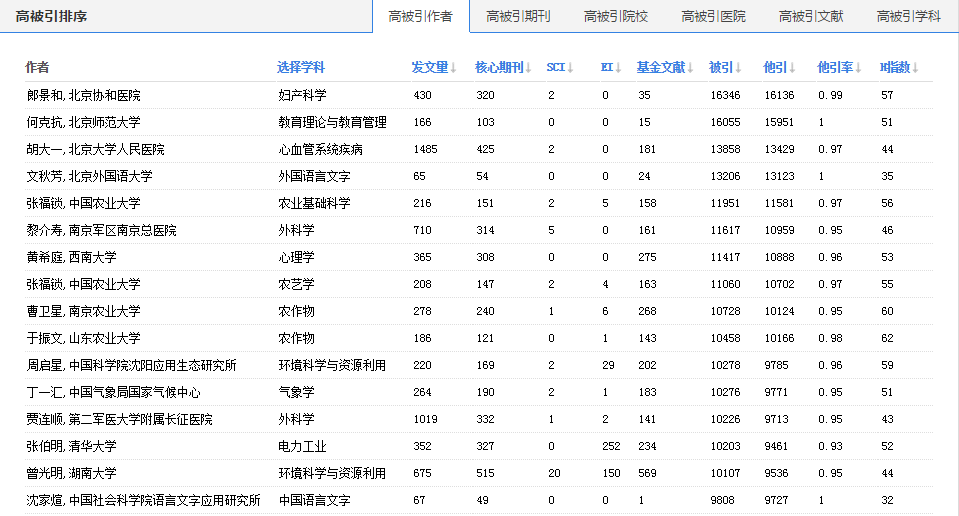 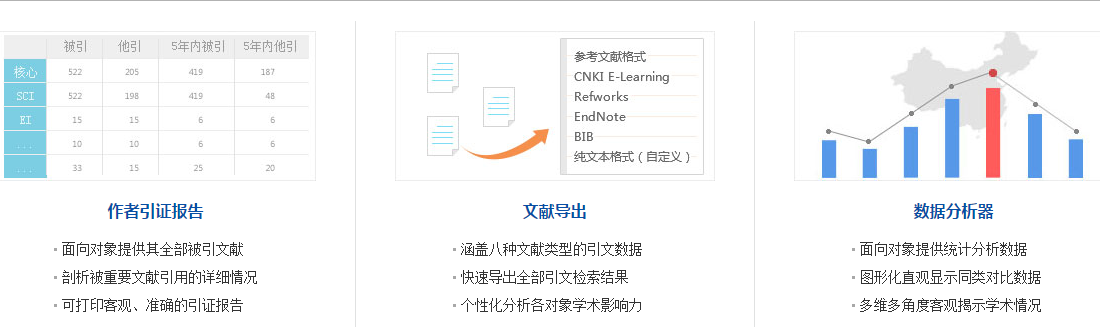 http://ref.cnki.net/REF/
了解本机构的优势学科和劣势学科，为其科研管理和决策提供客观详实的基础数据。
利用机构分析器
分析对比“上海中医药大学”的科研情况
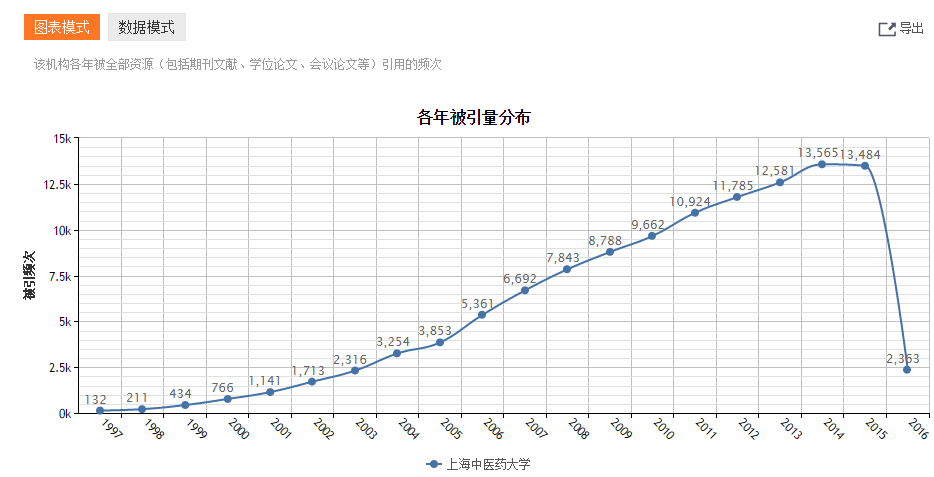 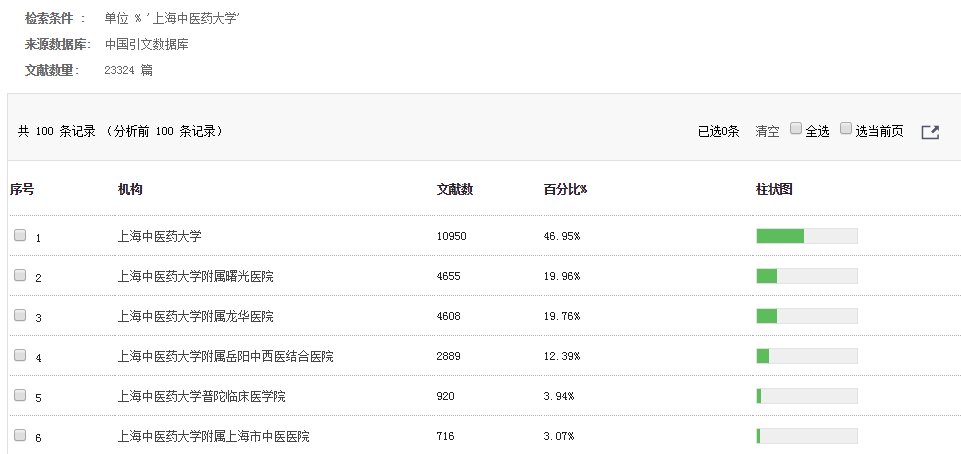 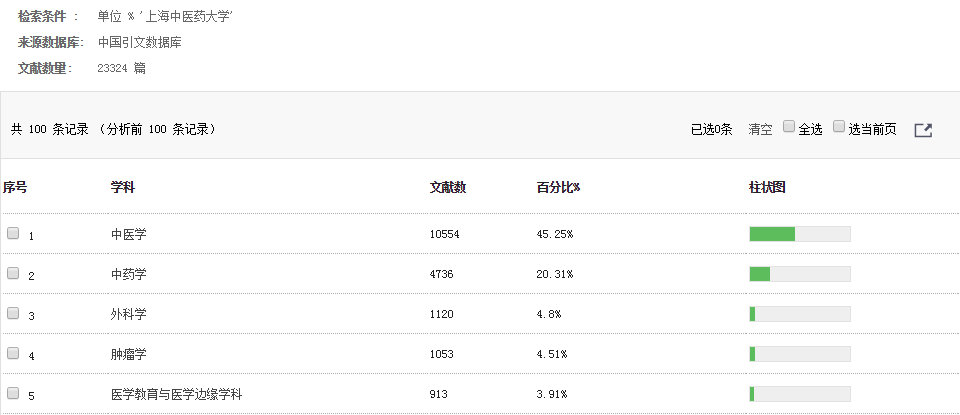 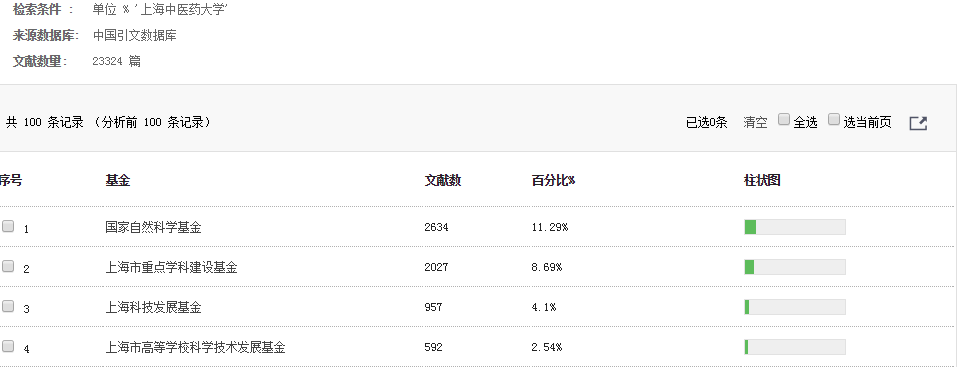 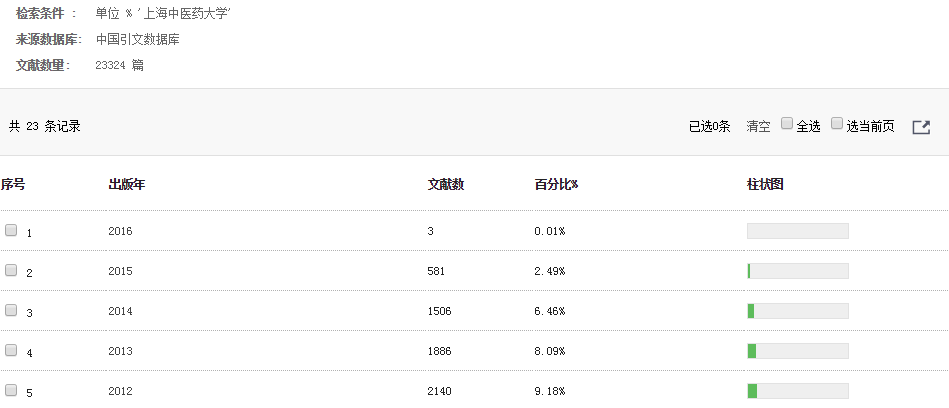 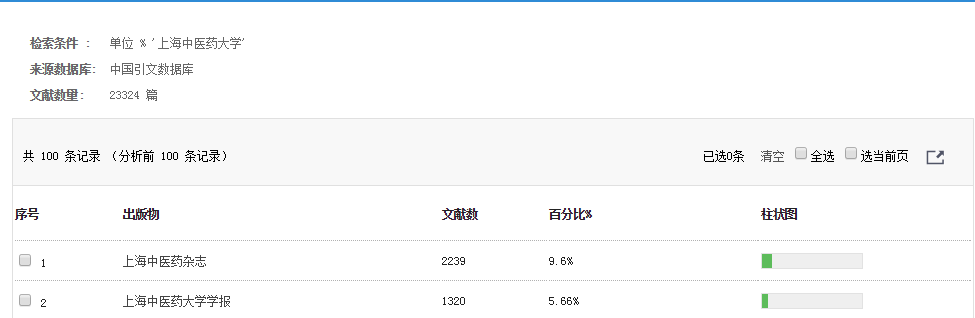 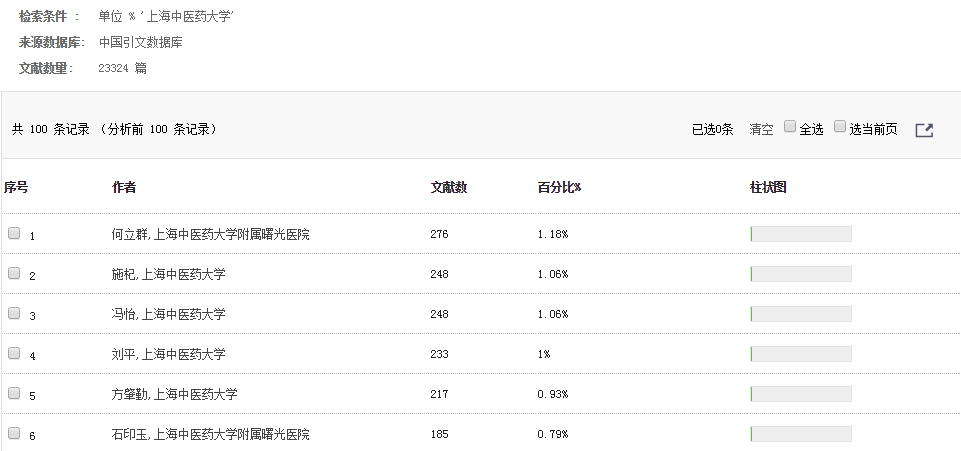 提供某位教授全部被引科研成果，包括文献和被引明细
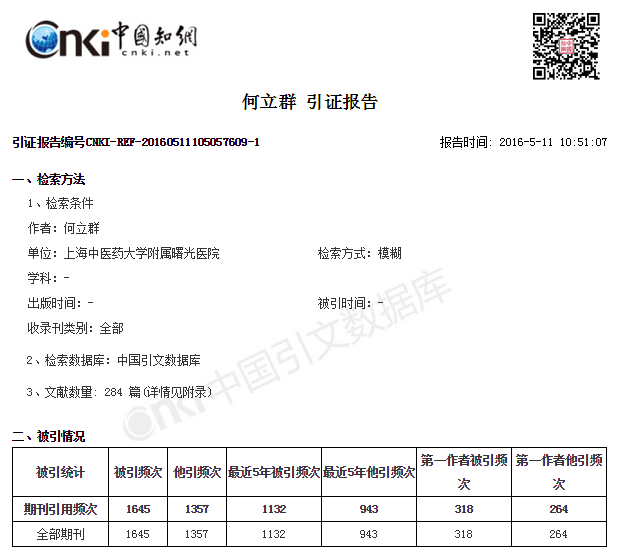 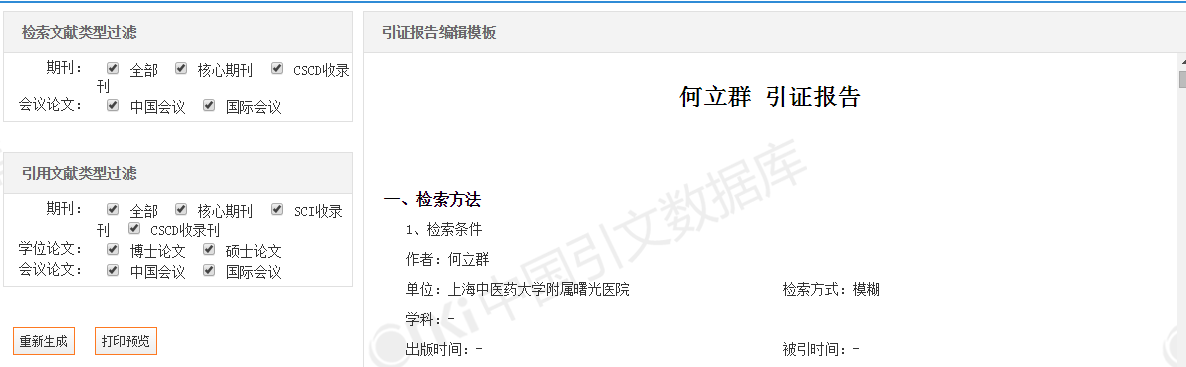 “滑膜肉瘤”主题下
重要影响力作者/机构、重要影响力期刊等？
重要作者
重要期刊
文献导出
支持六种导出格式：参考文献格式、CNKI E-Learning、 Refworks、EndNote、BIB、自定义纯文本格式
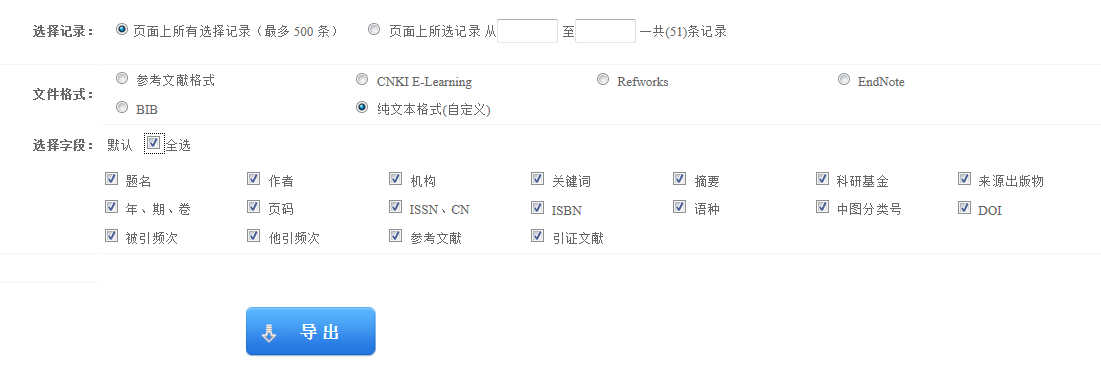 可根据需求选择相应的导出格式和字段，为课题研究、项目申报提供重要的分析数据
P
art
4
增值应用让论文写作so easy
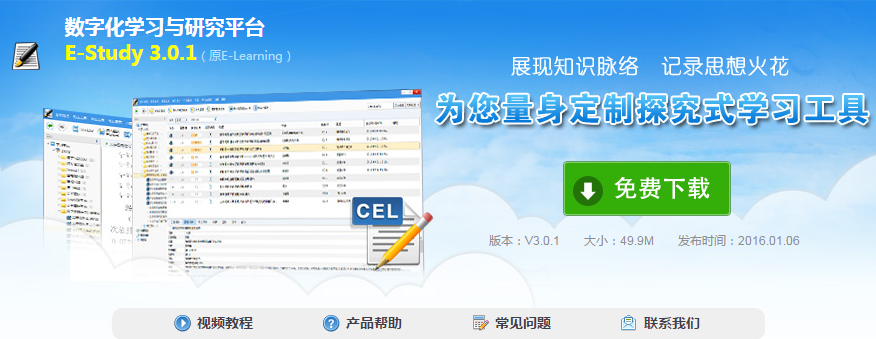 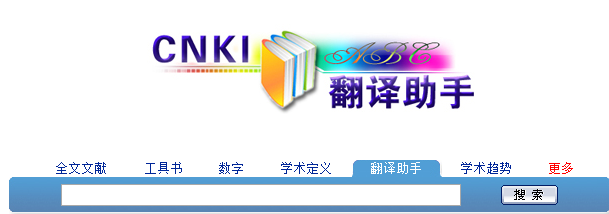 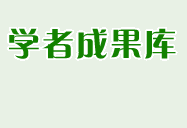 翻译助手
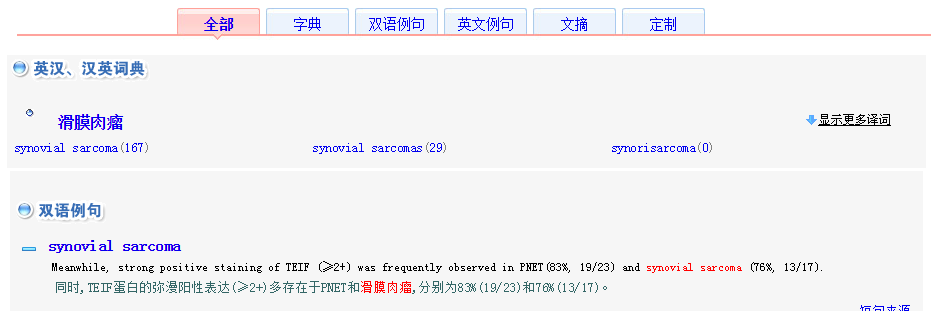 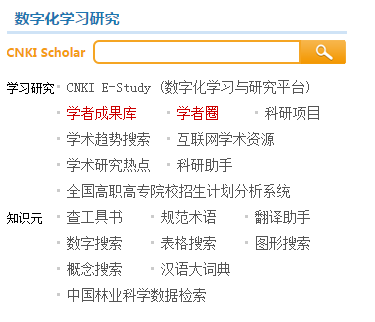 学者成果库
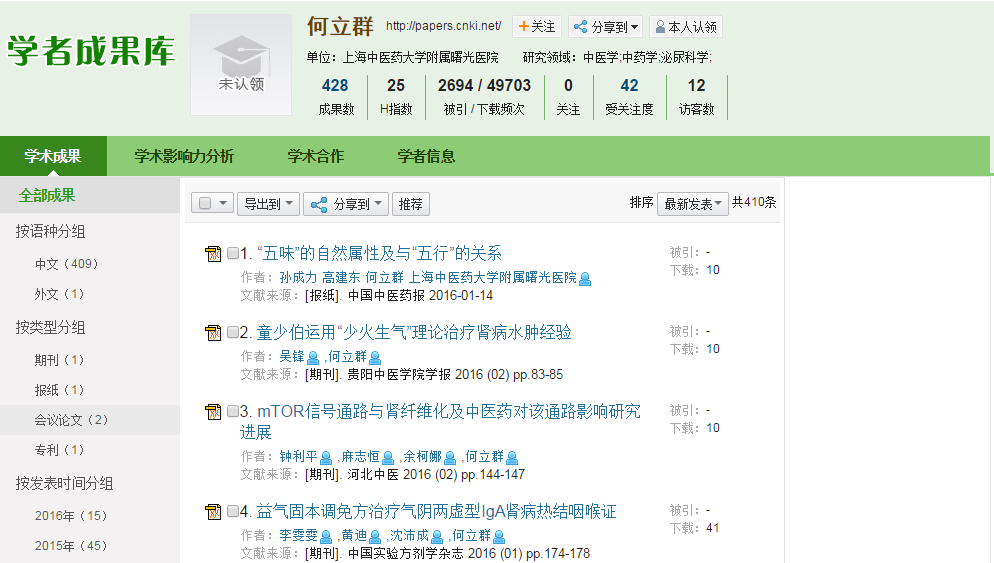 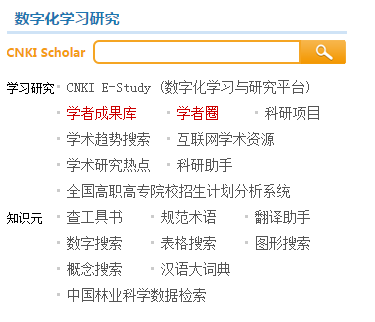 E-learning
特点一：一站式阅读和管理
特点二：文献检索和批量下载
特点二：文献检索和批量下
特点三：深入研读
特点三：深入研读
E-learning
六大特点
特点四：笔记管理
特点四：笔记管理
特点五：文献写作和排版
特点五：文献写作和排版
特点六：在线投稿
E-learning
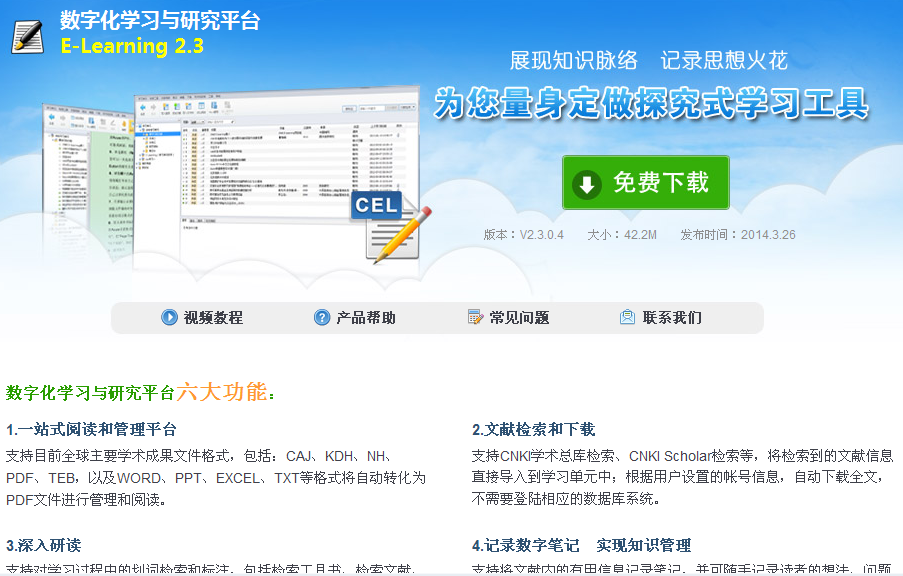 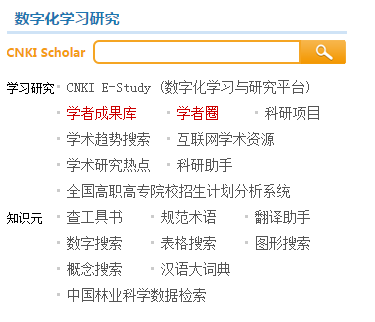 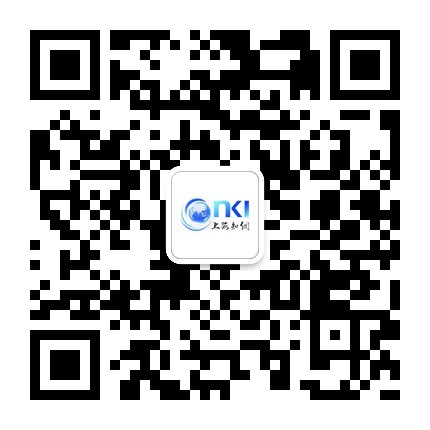 谢谢聆听
联系我们